Nhiệt liệt chào mừng các em đã đến tiết học hôm nay
Môn Địa Lí 6
Khởi động
1
0
Note: Cho 2 em hoặc 1 nhóm học sinh lên bảng chia làm 2 nhóm – đọc 1 từ ngữ cho học sinh kiếm, đội nào nhanh đội đó thắng
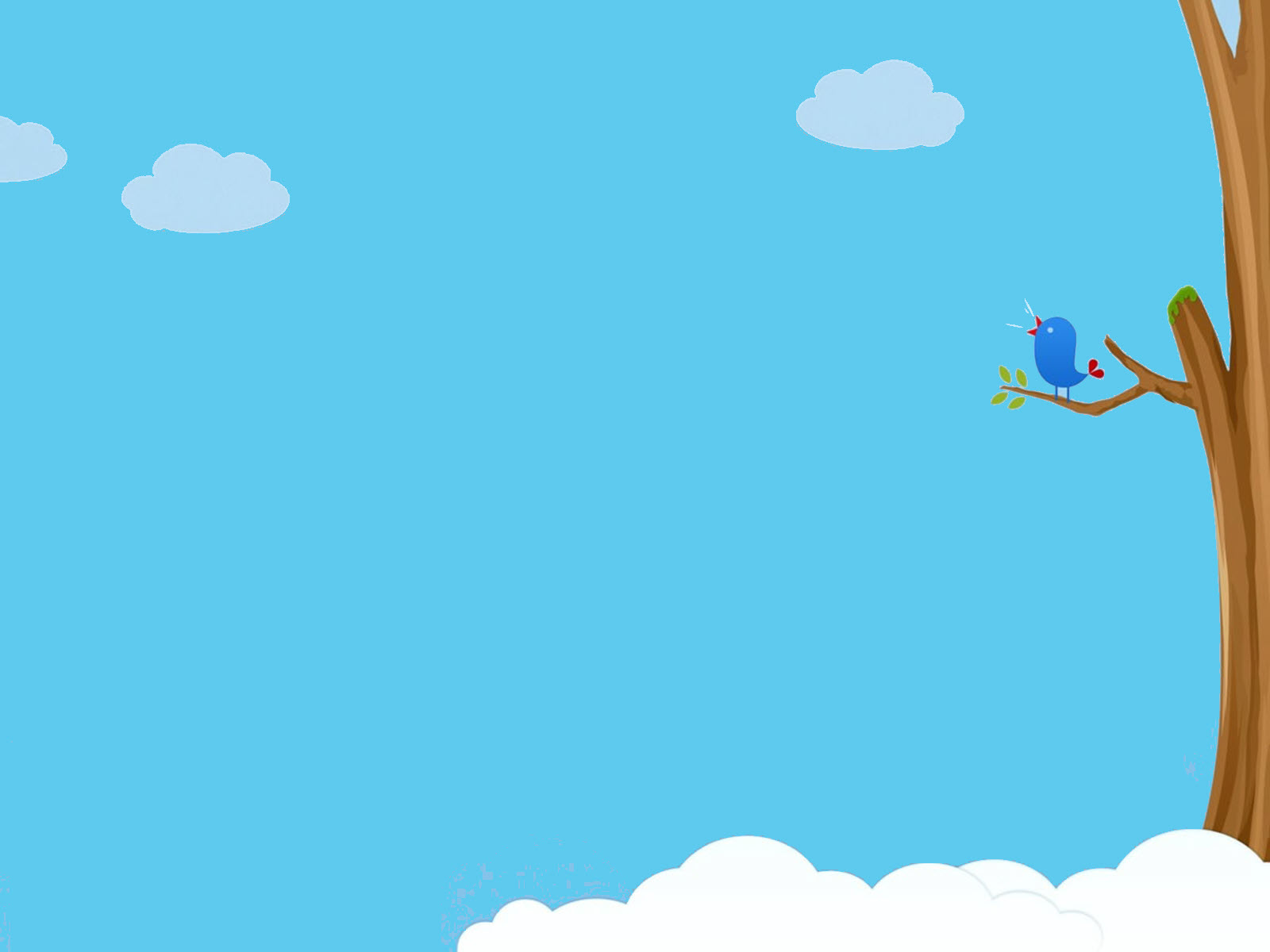 Bài 10. QUÁ TRÌNH NỘI SINH VÀ NGOẠI SINH.
CÁC DẠNG ĐỊA HÌNH. KHOÁNG SẢN.
Nội sinh và ngoại sinh là gì?
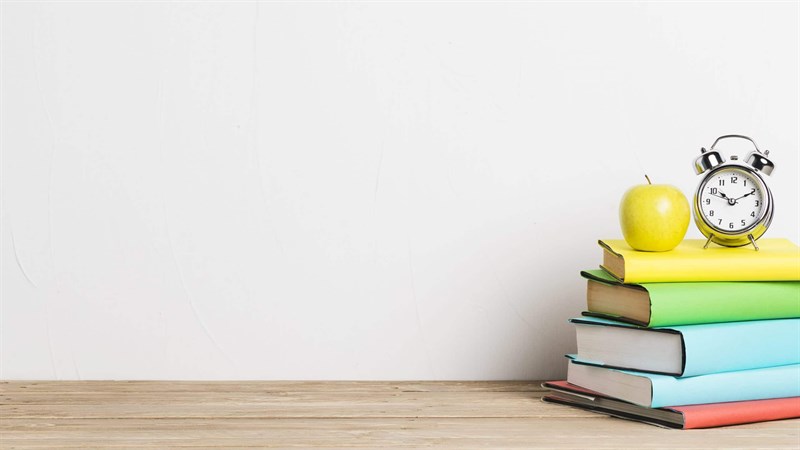 NỘI DUNG
Quá trình nội sinh và quá trình ngoại sinh
01
Các dạng địa hình chính
02
Khoáng sản
03
Luyện tập và vận dụng
04
MỤC TIÊU
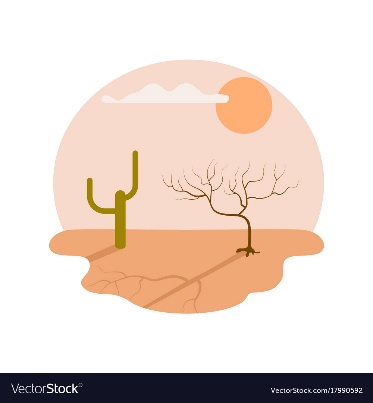 Nội sinh và ngoại sinh tạo ra các dạng điạ hình nào?
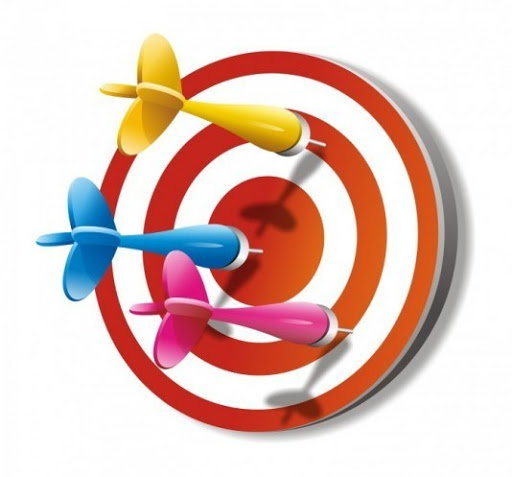 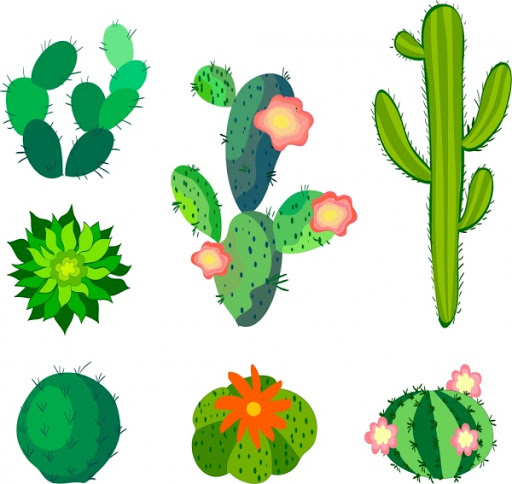 Các nhóm khoáng sản
Mô tả được các dạng địa hình
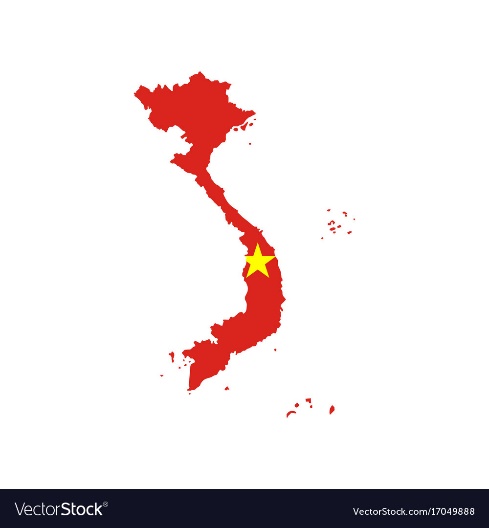 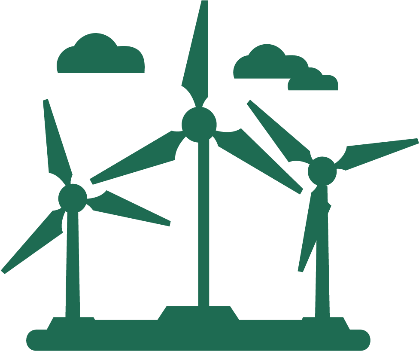 TÔI TÀI GIỎI – BẠN CŨNG THẾ
NHIỆM VỤ
- THẾ NÀO LÀ QUÁ TRÌNH NỘI SINH VÀ NỘI SINH
DỰA VÀO HÌNH 10.1 SGK
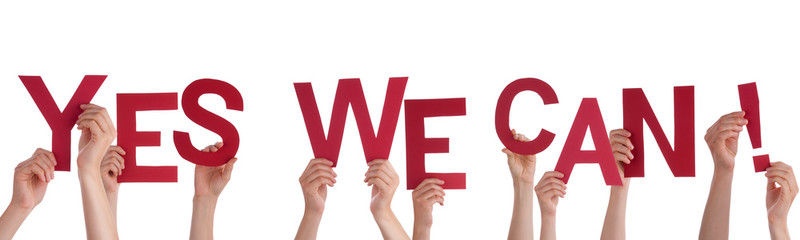 Gọi bất kì lên báo cáo lấy điểm cả nhóm
THỜI GIAN:
 2 PHÚT
BÀI 10
I. Quá trình nội sinh và quá trình ngoại sinh
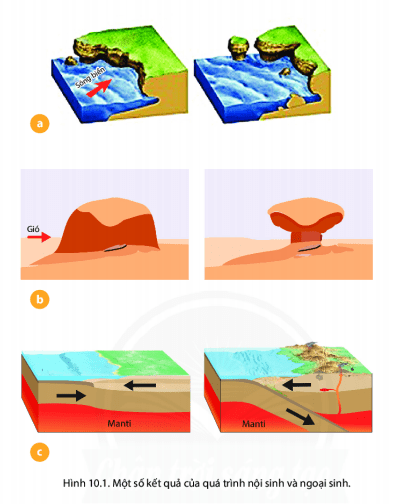 Nội sinh: Là quá trình sinh ra bên trong Trái Đất
.
Ngoại sinh: Là lực có nguồn gốc ở bên ngoài, trên bền mặt Trái Đất
ĐỐ EM
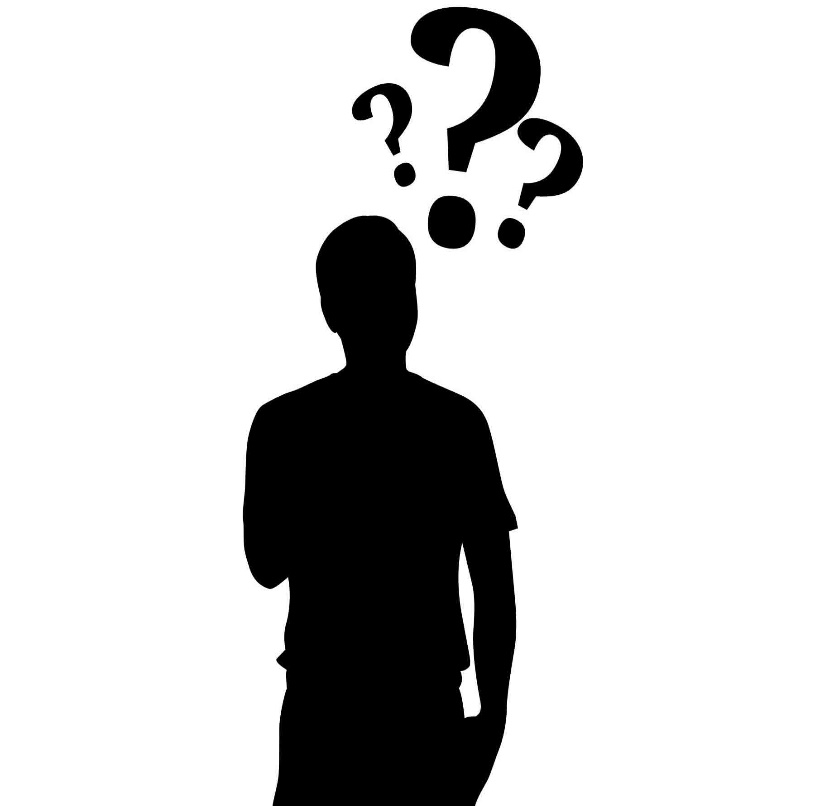 Nguyên nhân sinh ra nội lực
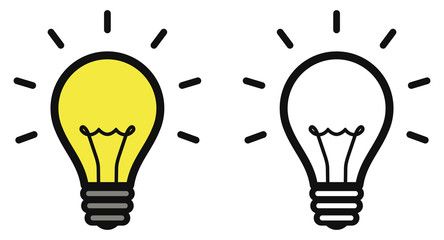 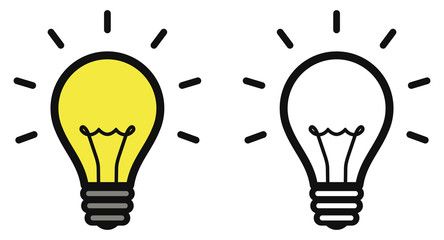 Nguyên nhân sinh ra nội lực
Là nguồn năng lượng trong lòng trái đất, như: năng lượng của sự phân huỷ các chất phóng xạ, sự chuyển dịch và sắp xếp lại vật chất cấu tạo trái đất theo trọng lực, sự ma sát vật chất...
BÀI 10
I. Quá trình nội sinh và quá trình ngoại sinh
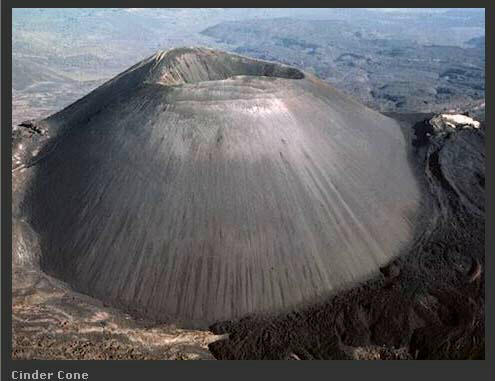 Núi lửa
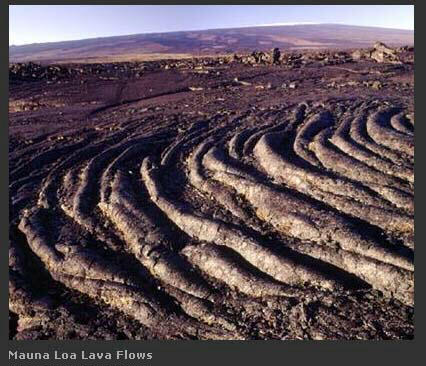 Dung nham núi lửa
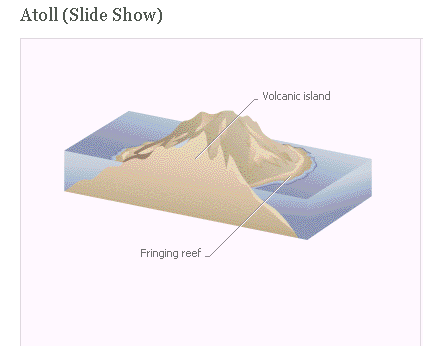 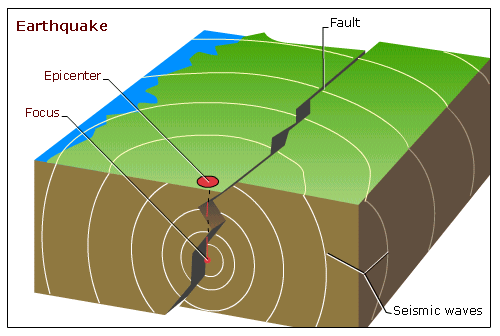 Động đất
Đảo núi lửa
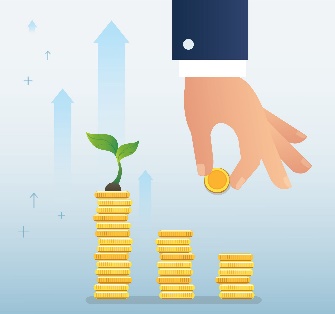 TÔI YÊU VIỆT NAM
NÊU TÊN ĐỊA DANH TRONG HÌNH ?
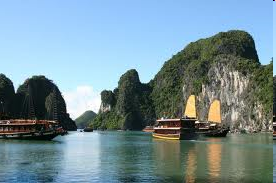 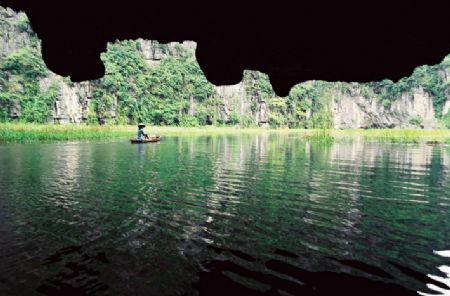 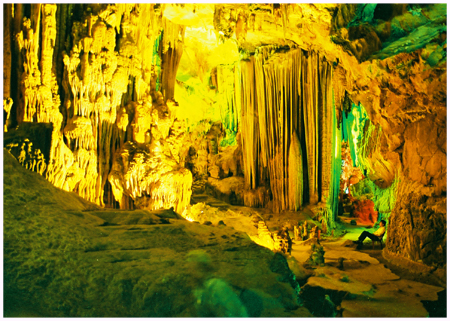 Phong Nha – Quảng Bình
Tam Cốc – Ninh Bình
Vịnh Hạ Long
ĐỐ EM
CÁC YẾU TỐ NGOẠI LỰC NÀO TÁC ĐỘNG ĐẾN BỀN MẶT TRÁI ĐẤT
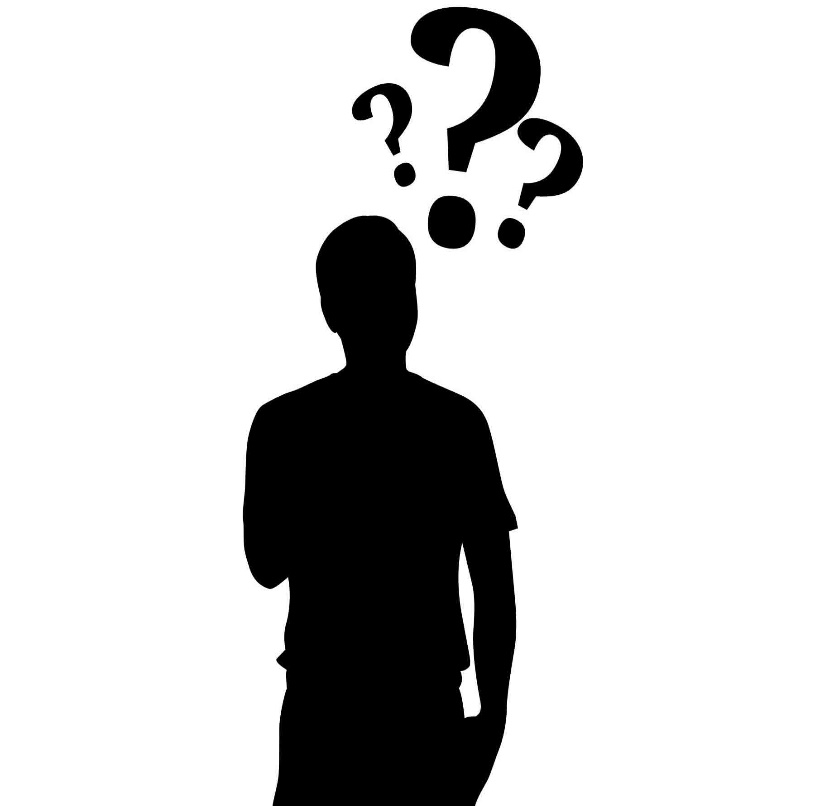 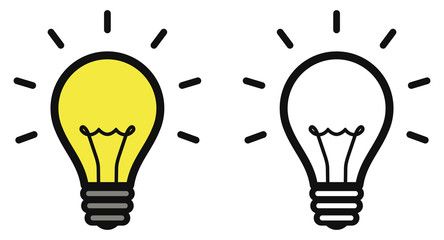 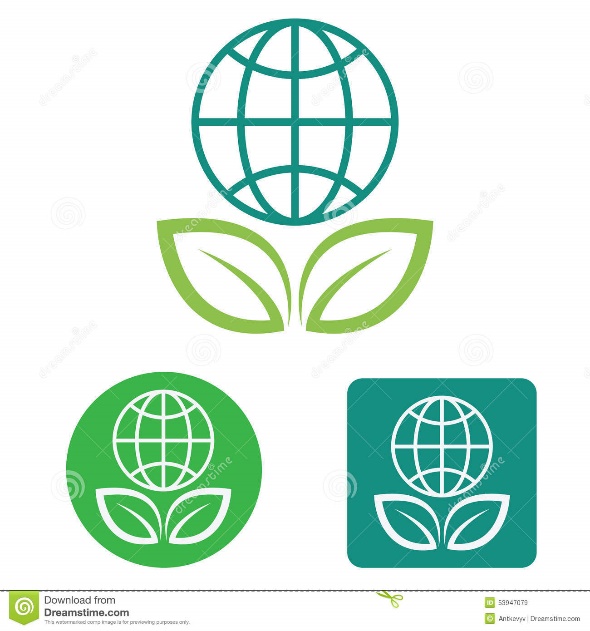 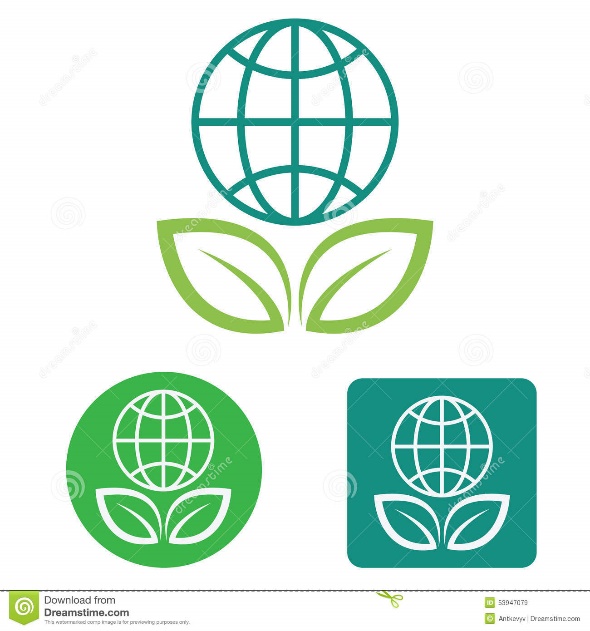 Ngoại lực tác động đến địa hình bề mặt Trái Đất được biểu hiện qua sơ đồ sau:
NHIỆT ĐỘ
BỀ MẶT
 ĐẤT
CÁC YẾU
TỐ NGOẠI
LỰC
CÁC
DẠNG
ĐỊA
HÌNH
KHÁC
NHAU
MƯA
DÒNG NƯỚC
GIÓ
BÀI 10
I. Quá trình nội sinh và quá trình ngoại sinh
Dựa vào nội dung trong bài và hình 10.1 em hãy cho biết:
- Bề mặt địa hình thay đổi như thế nào ở mỗi hình a,b,c?
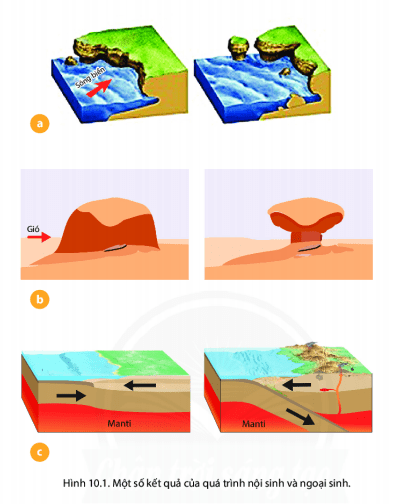 Do sóng biển tác động, hàng ngàn năm sau làm thay đổi địa hình, làm tách rời mặt đất tạo thành các đảo nhỏ
Do gió tác động thổi vào các mỏm núi khiến sườn núi dần dần bị ăn mòn, biến mất
Do các mảng kiến tạo va chạm với nhau tạo thành các ngọn núi và núi lửa, vỏ Trái Đất bị rạn nứt khiến macma ở dưới sâu phun trào ra ngoài trái đất
BÀI 10
I. Quá trình nội sinh và quá trình ngoại sinh
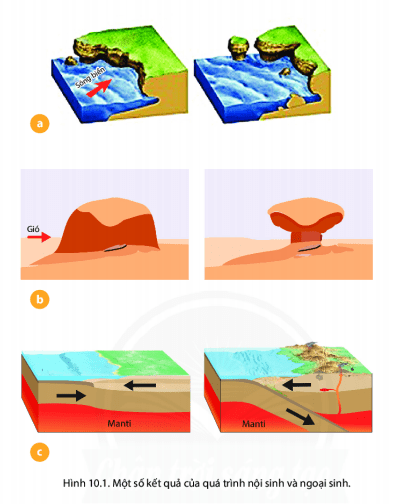 Dựa vào nội dung trong bài và hình 10.1 em hãy cho biết
 Hình nào là kết quả của các quá trình ngoại sinh và hình nào là kết quả của quá trình nội sinh?
Hình a, b là quá trình ngoại sinh
Hình c là quá trình nội sinh
BÀI 10
I. Quá trình nội sinh và quá trình ngoại sinh
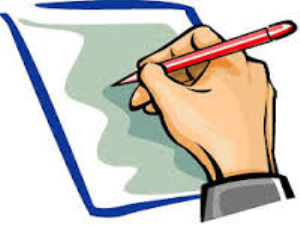 NHIỆM VỤ
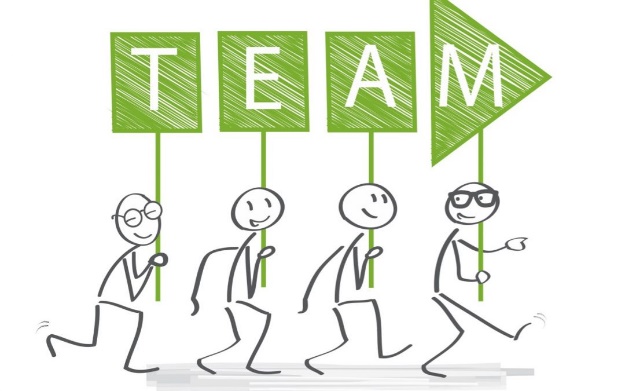 Dựa vào hình 10.2, bảng 10.1 và nội dung trong bài, em hãy:
- Kể tên một số dạng địa hình phổ biến.
- Cho biết các dạng địa hình này khác nhau như thế nào về hình dáng?
- Nêu một số đặc điểm của dạng địa hình núi.
- Cho biết sự khác nhau giữa núi và đồi, giữa cao nguyên và đồng bằng.
BÀI 10
II. Các dạng địa hình chính
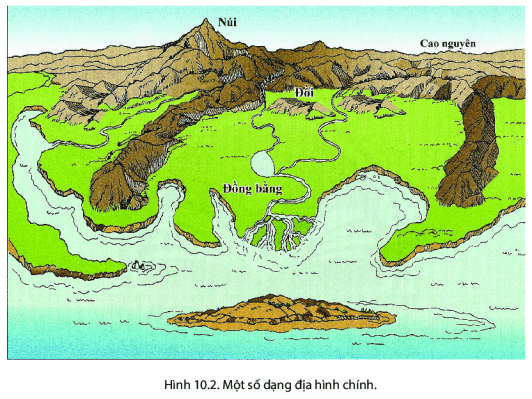 BÀI 10
II. Các dạng địa hình chính
Núi có đỉnh nhọn, sườn dốc, cao hơn.
II. Các dạng địa hình chính
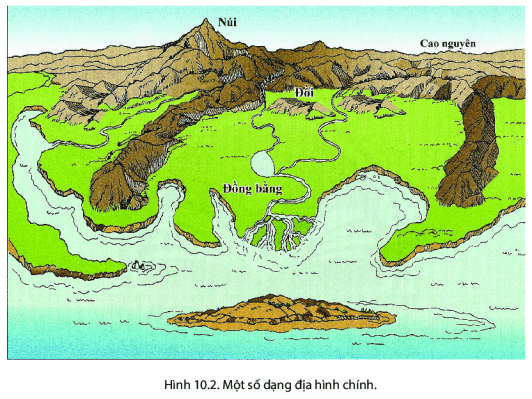 Dựa vào hình 10.2, bảng 10.1 và nội dung trong bài, em hãy:
 Kể tên một số dạng địa hình phổ biến.
 Cho biết các dạng địa hình này khác nhau như thế nào về hình dáng?
 Nêu một số đặc điểm của dạng địa hình núi.
 Cho biết sự khác nhau giữa núi và đồi, giữa cao nguyên và đồng bằng.
Đồi có địa hình thấp hơn núi, là nơi tiếp nối giữa đồng bằng và núi
Nhô cao rõ rệt trên mặt đất, gồm đình núi, sườn núi và chân núi
Cao nguyên có các sườn dốc nhỏ
Đồng bằng có địa hình bằng phẳng
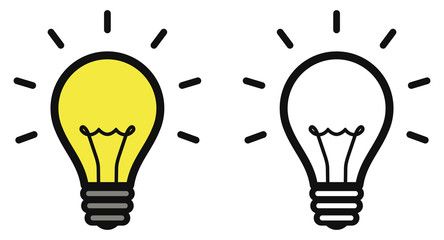 Độ cao tương đối là khoảng cách theo chiều thẳng đứng từ đỉnh núi tới điểm thấp nhất của chân núi.
Độ cao tuyêt đối là khoảng cách theo chiều thẳng đứng từ đỉnh núi tới mực nước biển.
ĐỐ EM
Hãy cho biết cách tính độ cao tuyệt đối của núi (3) khác với cách tính độ cao tương đối (1), (2) của núi như thế nào?
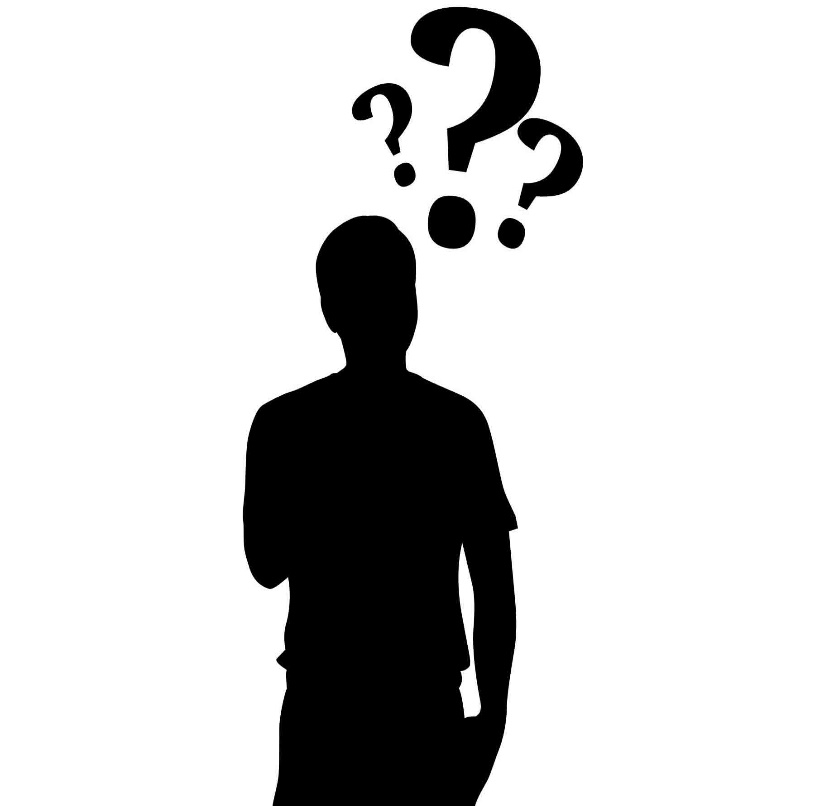 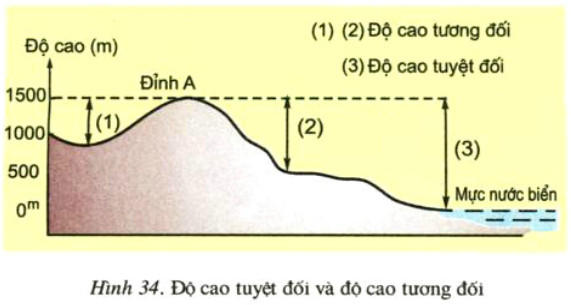 BÀI 10
II. Các dạng địa hình chính
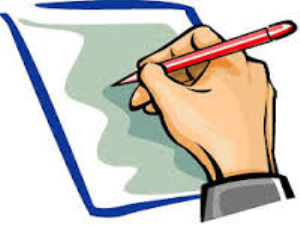 BÀI 10
III. Khoáng sản
Quan sát hình 10.4 và thông tin trong bài:
 Em hãy cho biết các hình a,b,c,d là khoáng sản nào?
 Những khoáng sản này có công dụng gì?
 Hãy kể tên một vài khoáng sản khác mà em biết?
Đá vôi
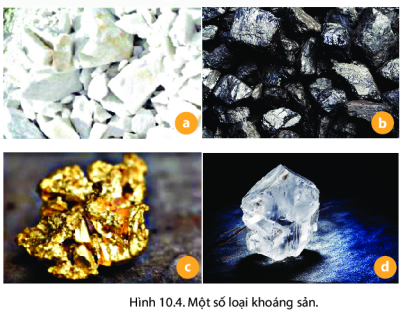 Than
Có ích được con người, khai thác sử dụng sản xuất và đời sống
Dầu mỏ, đồng, sắt, titan niken, thạch anh,...
Vàng
Kim cương
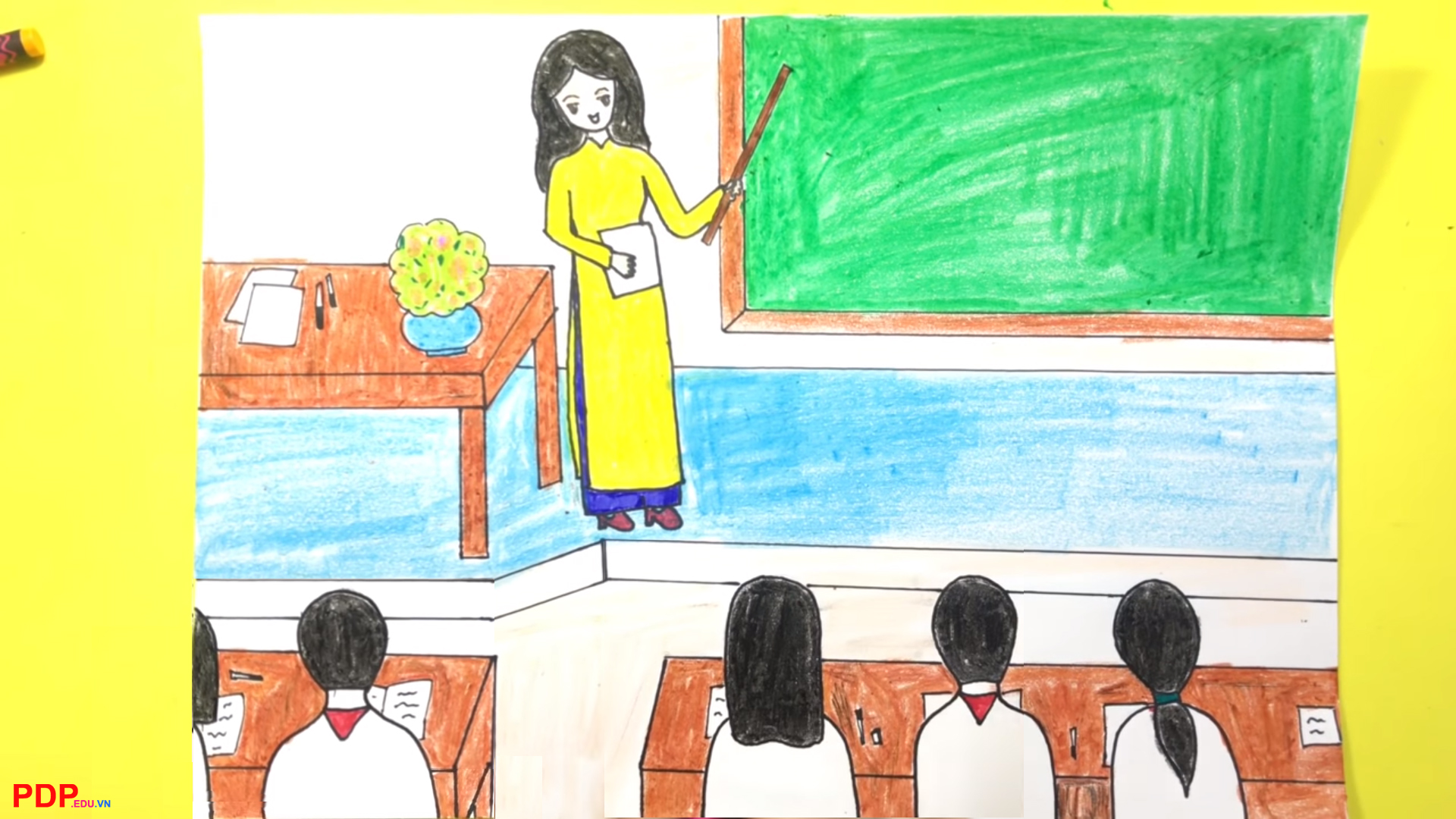 EM CÓ BIẾT
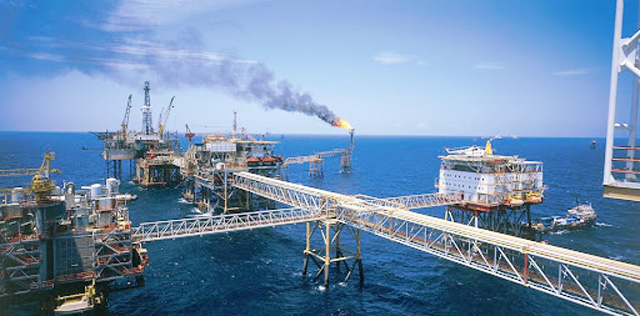 Em có biết?
Theo công dụng, các khoáng sản được phân làm 3 loại:
- Khoáng sản năng lượng như: than đá, than bùn, dầu mỏ, khí đốt. Công dụng: làm nhiên liệu cho công nghiệp năng lượng hoặc nguyên liệu cho công nghiệp hoá chất.
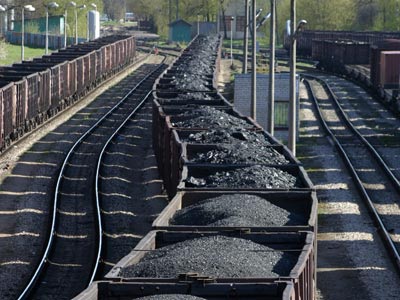 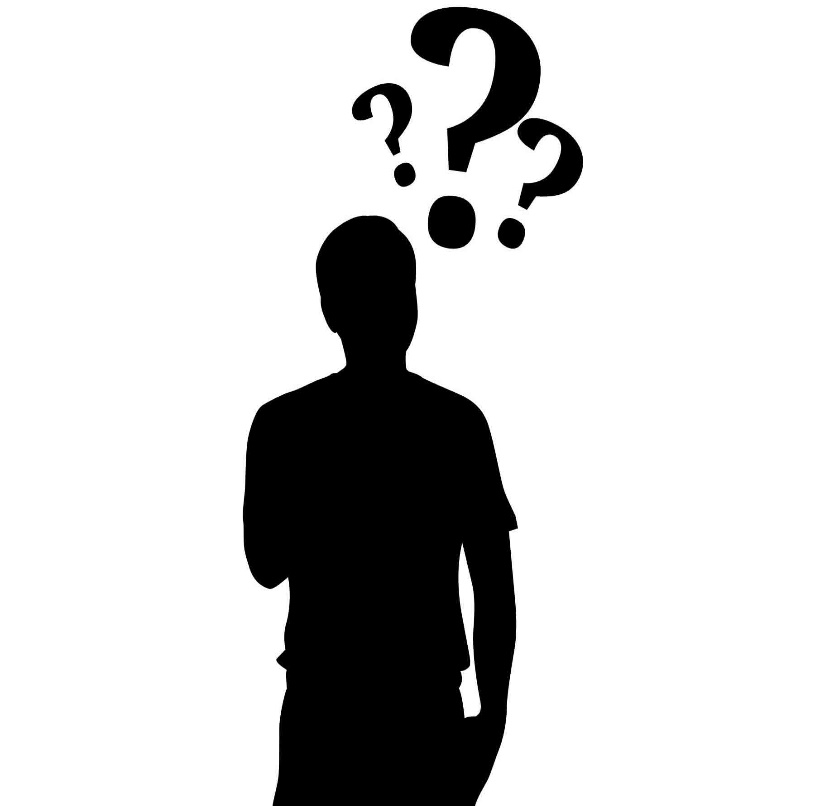 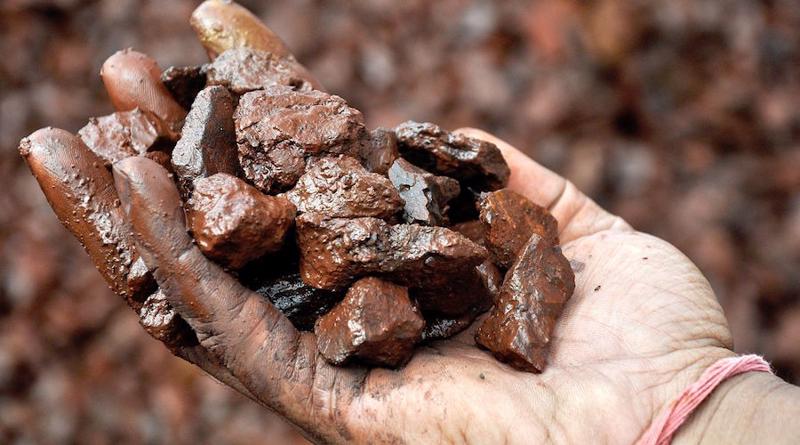 Em có biết?
Khoáng sản kim loại đen như: sắt, mangan, titan, crôm... dùng làm nguyên liệu cho công nghiệp luyện kim đen để sản xuất ra gang, thép...
+ Kim loại màu như: đồng, chì, kẽm... dùng làm nguyên liệu cho công nghiệp luyện kim màu để sản xuất ra đồng, chì, kẽm.
- Khoáng sản phi kim loại như: muối mỏ, apatit, thạch anh, đá vôi,... dùng để sản xuất phân bón, đồ gốm sứ, vật liệu xây dựng.
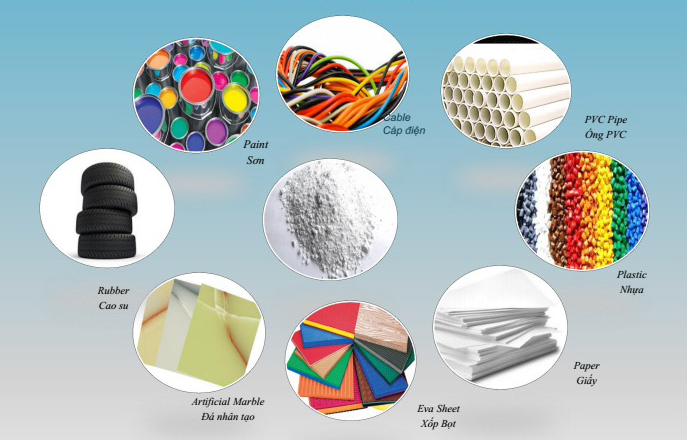 BÀI 10
III. Khoáng sản
Khoáng sản là những khoáng vật và khoáng chất có ích trong tự nhiên trong vỏ Trái Đất mà con người có thể khai thác để sử dụng trong sản xuất và đời sống.
Khoáng sản gồn 3 loại: Năng lượng, kim loại và phi kim.
Mỏ khoáng sản là nơi tập trung khoáng sản có trữ lượng và chất lượng có thể khai thác đề sử dụng vào mục đích kinh tế
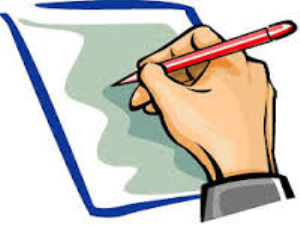 LUYỆN TẬP VẬN DỤNG
Tớ là chuyên gia
Việt Nam được coi là quốc gia có nguồn tài nguyên khoáng sản đa dạng với hơn 5000 điểm mỏ của 60 loại khoáng sản. 
Việt Nam đứng thứ 7 về khai thác dầu thô ở khu vực Châu Á Thái Bình Dương 
Vậy nếu là nhà đầu tư, em sẽ đầu tư vào địa điểm nào để khai thác tiềm năng dầu thô?
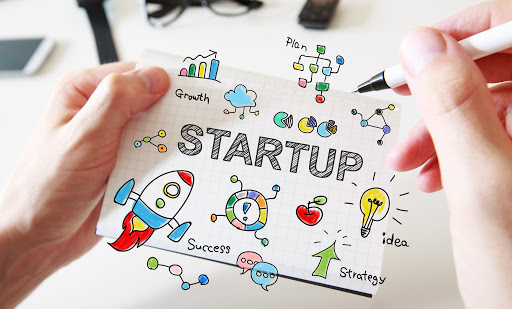 Suy nghĩ, viết ý kiến cá nhân 2p
 2 đối thủ lên thuyết phục đầu tư
 Mẫu trình bày: Tôi sẽ đầu tư vào ngành… vì…
NHÀ ĐẦU TƯ THÔNG THÁI
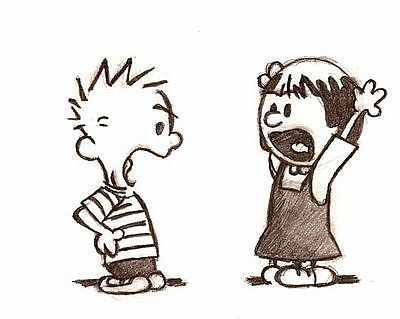 - Nêu ý tưởng 1 phút- Phản biện 1 phút- Bình chọn 1 phút
Trò chơi: HIỂU Ý ĐỒNG ĐỘI
GIÓ
NỘI LỰC
ĐỘNG PHONG NHA
THAN
Có 5 từ khóa
2 bạn lên đoán
Các thành viên dưới lớp sẽ được gọi ngẫu nhiên gợi ý cho các bạn trên bảng
Gợi ý không lặp từ, tách từ
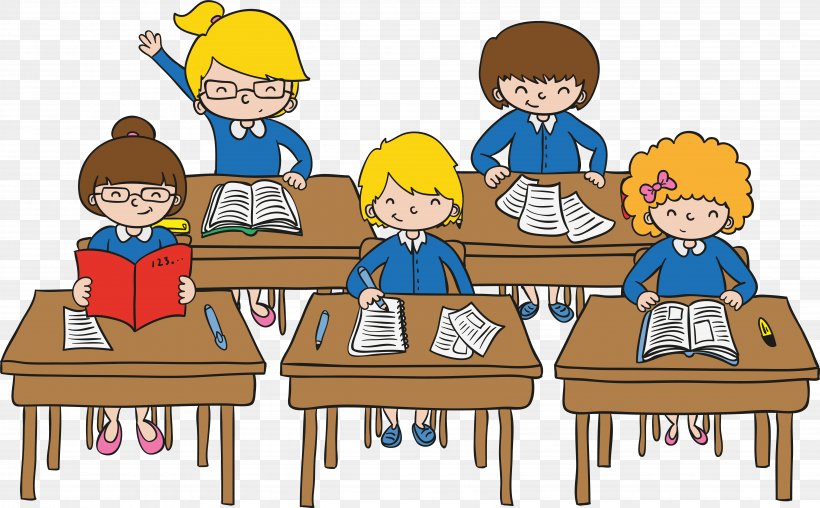 [Speaker Notes: Đây là cách 2 cho phần củng cố, luyện tập]
Theo em, Hang Sơn Đoàng là kết quả của quá trình nào?
Quá trình phong hoá gây ra những hậu quả gì?
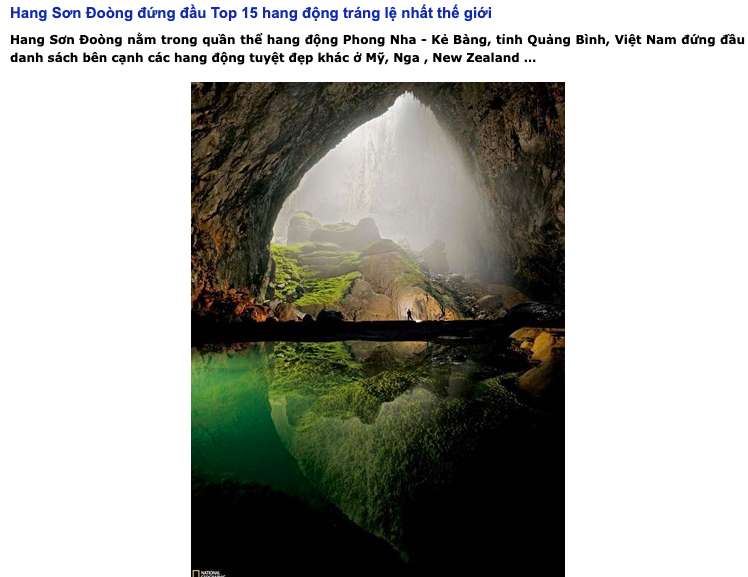 Viết note cá nhân
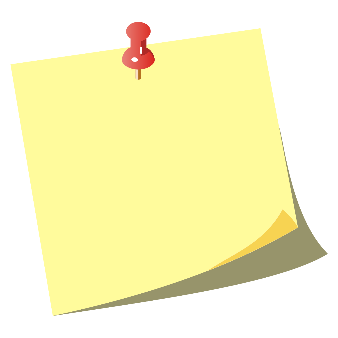 Phá huỷ đá và khoáng vật
Làm mất cảnh quan ban đầu
Biện pháp
Trồng rừng
Ngăn chặn biến đổi khí hậu
Nhiệm vụ về nhà
Nghiên cứu tìm hiểu về địa hình ở địa phương em.
Ghi chép, vẽ 1 bức tranh hoặc 1 sơ đồ tư duy về địa hình đó.
Tiêu chí
+ Tính thẩm mỹ
+ Tính hài hòa
+ Tính khoa học
+ Thông tin đầy đủ
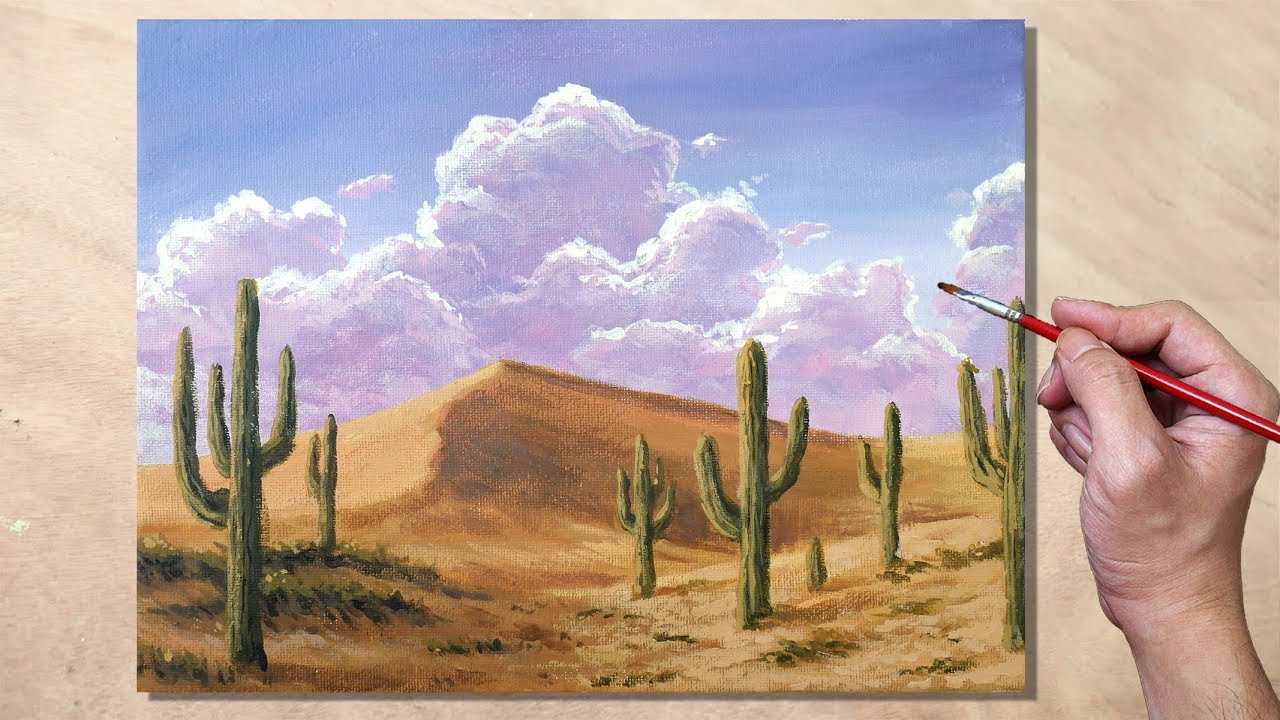 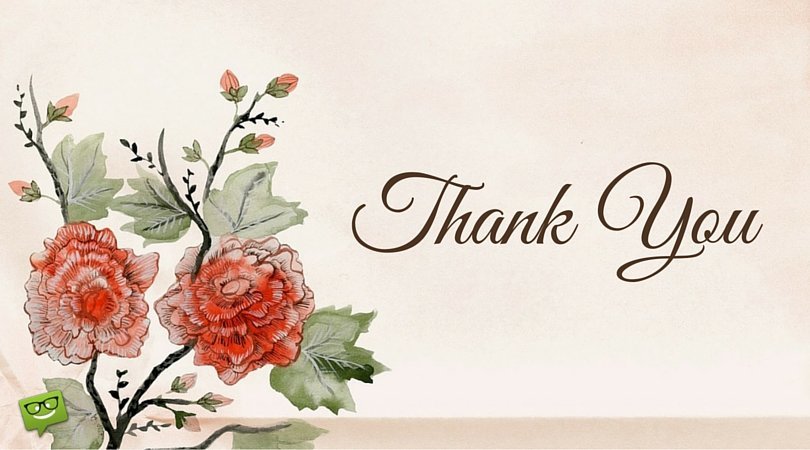